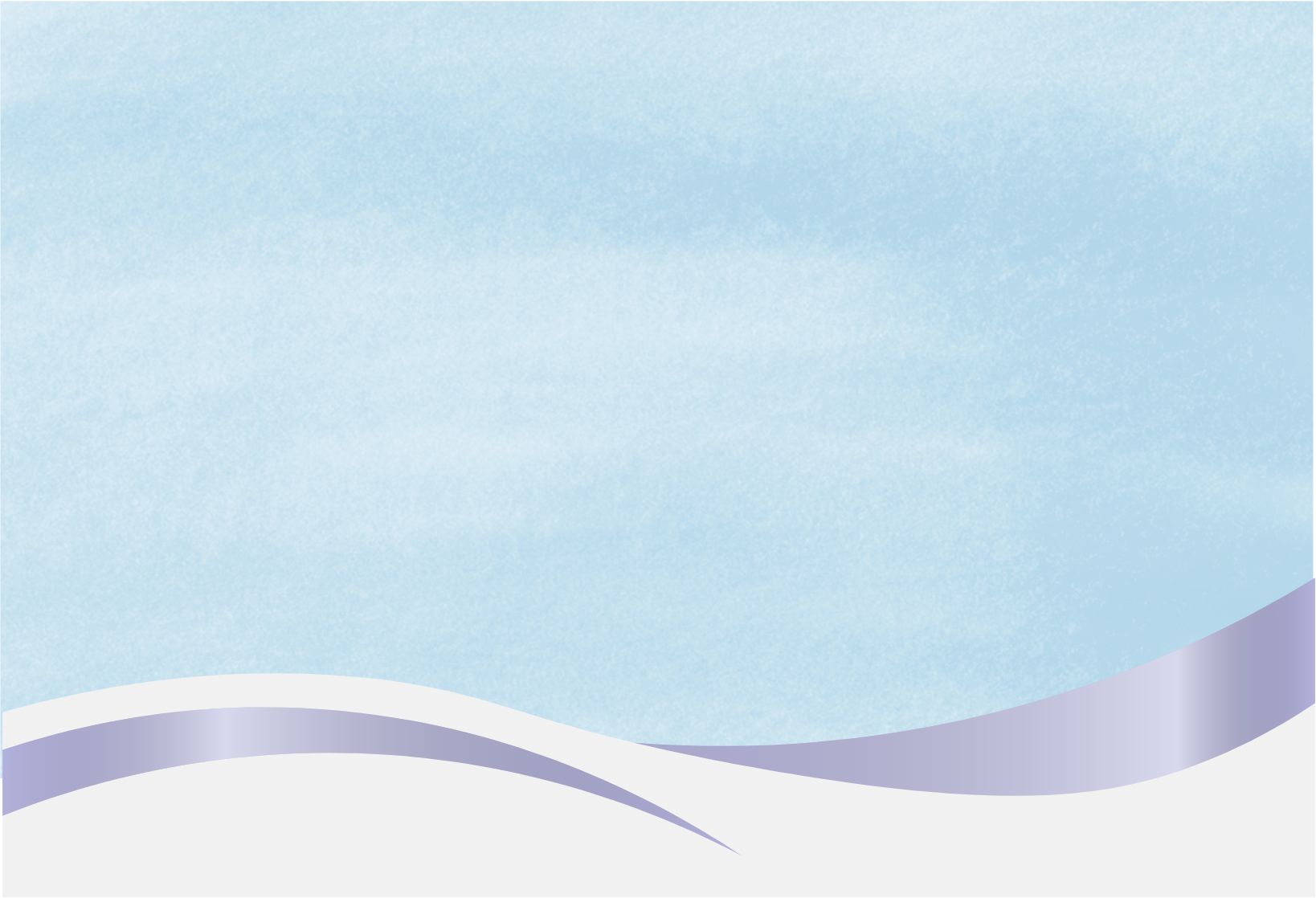 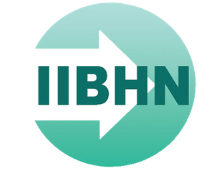 Welcome to the 7th AnnualIdaho Integrated Behavioral Health Network Conference
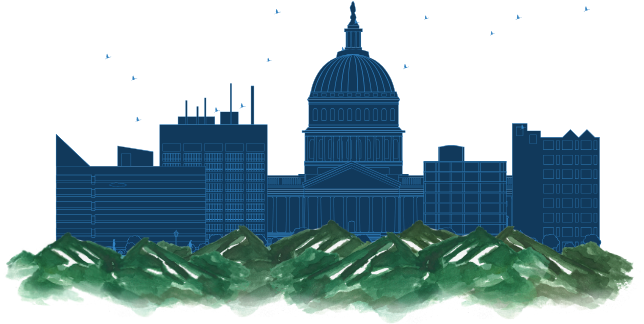 TitlePresenterDate
Disclosure
Workshop Description
Learning Objectives
Q&A